Most Trusted Media for News
Scan or click to access more media trust insights
Multiscreen TV is the top trusted source for news updates and serves as most adults’ ‘go-to’ for the latest information
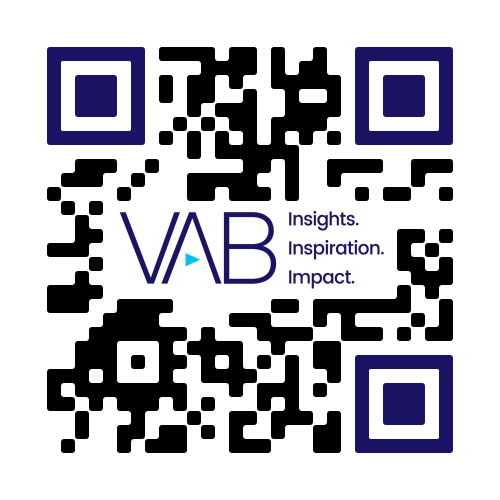 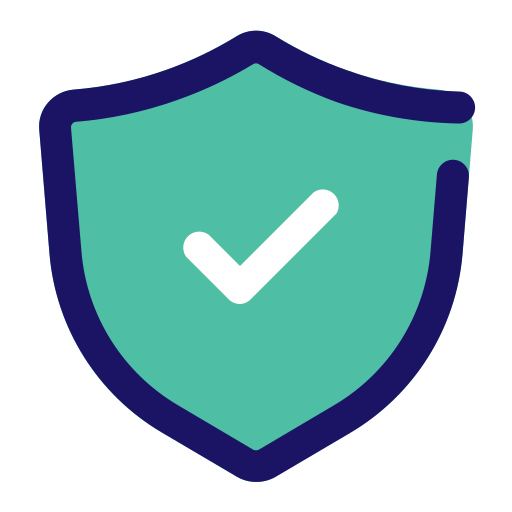 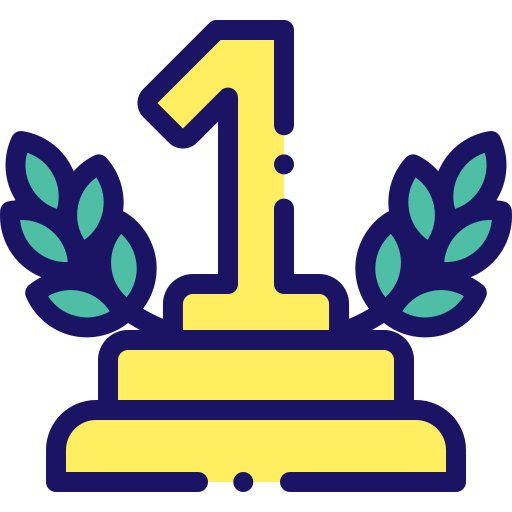 TV is the #1 trusted source for news among adults
(63% agree)
TV is the #1 source for adults to stay informed / up-to-date
(56% agree)
Click here to download the full report, ‘The Credibility Crisis’ to learn more
Source: VAB analysis of MRI-Simmons Q2 2023 Trending Topics Study, A18+. Reflects respondents who said they trust TV / streaming news as a source for financial news, science news, political news or local news. VAB analysis of MRI-Simmons 2023 Spring USA Study, A18+.
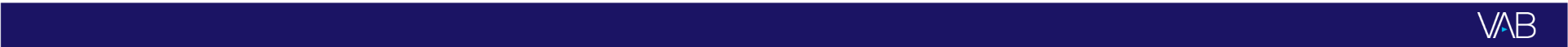 This information is exclusively provided to VAB members and qualified marketers.